Информатика и ИТ
7
класс
Перевод чисел из одной системы счисления в другую систему счисления.
ПЛАН УРОКА
Проверка самостоятельной работы
 Перевод в десятичную систему счисления
 Перевод из двоичной системы счисления
Перевод из одной системы счисления в другую систему счисления
 Перевод методом диада, триада, тетрада
ПРОВЕРКА САМОСТОЯТЕЛЬНОЙ РАБОТЫ
2. Выполните действия с двоичными числами:
в)  11112+10112 = 110102
е) 11,0112+101,012= 1000,1012
в)  10112-101,112= 101,012
е) 1101,1012-1001,012= 100,0112
в)  1112∙112= 101012
е) 101,112 ∙ 1,1012= 1001,010112
СПОСОБЫ ПЕРЕВОДА ЦЕЛЫХ ЧИСЕЛ
 В ДЕСЯТИЧНУЮ СИСТЕМУ СЧИСЛЕНИЯ
Для того чтобы целое неотрицательное число перевести из недесятичной позиционной системы счисления в десятичную, надо перевести его из краткого вида в развернутый вид и вычислить результат.
ПЕРЕВОД В ДЕСЯТИЧНУЮ С.С.
1)  А8  =7 · 83+ 7 · 82+ 6 · 81+ 4 · 80 + 1 · 8-1=
     =3 584 + 448  + 48 + 4 + 0,125 = 4084,12510
2)  3АF16  = 3 · 162+ 10 · 161+ 15 · 160 =
        = 768 + 160 + 15 = 94310
ПЕРЕВОД В ДЕСЯТИЧНУЮ С.С.
3) 11012  =1 · 23 + 1 · 22+ 1 · 20 = 8 + 4 + 1 = 1310
4) 1011012  =1 · 25+ 1 · 23+ 1 · 22+ 1 · 20 =
     = 32 + 8 + 4 + 1 = 4510
5) 122023  =1 · 34+ 2 · 33 +2 · 32+ 2 · 30 =
     = 81 + 54 + 18 + 2 = 15510
ПЕРЕВОД В ДЕСЯТИЧНУЮ С.С.
6) 20B12  = 2 · 122 + 11 · 120 = 288 + 11 =  29910
7) 9DA14  = 9 · 142+ 13 · 141+ 10 · 140 =
     = 1764+ 182 + 10 = 195610
8) 10A16  = 1 · 162 + 10 · 160 = 256 + 10 = 26610
ПЕРЕВОД ИЗ ДЕСЯТИЧНОЙ С.С.
Для того чтобы перевести неотрицательное целое число в десятичной системе счисления в систему счисления с основанием р, заданное число делится на р последовательно до тех пор,
 пока делимое не будет меньше р, 
затем остатки записываются справа налево.
ПЕРЕВОД ИЗ ДЕСЯТИЧНОЙ С.С.
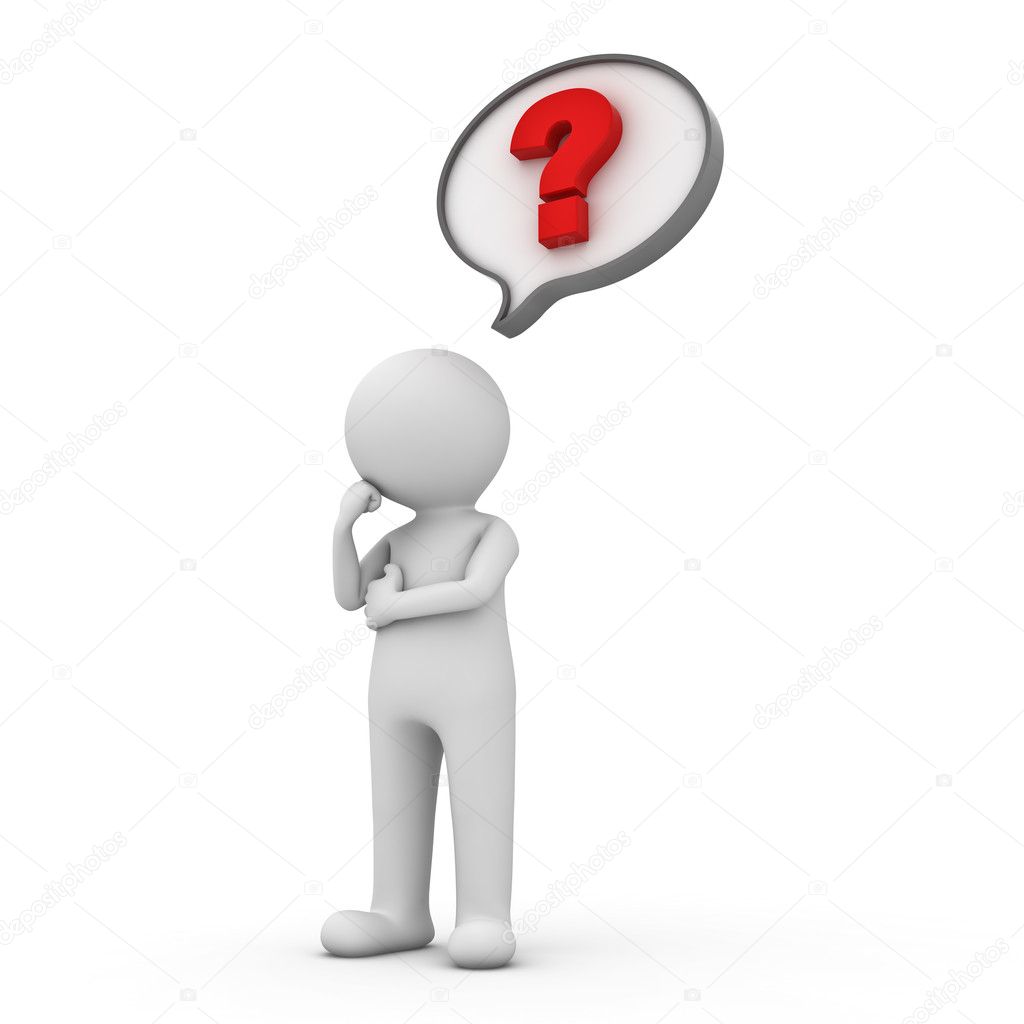 1) 15410 =
9А16
154
16
9
-144
10
9
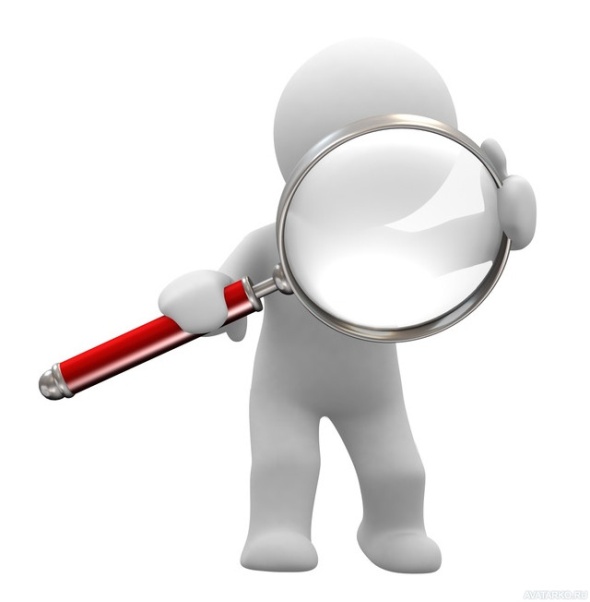 (А)
ПЕРЕВОД ИЗ ДЕСЯТИЧНОЙ С.С.
23
2
22
11
2
1
10
5
2
1
4
2
2
2
1
1
0
2)  2310 =
101112
ПЕРЕВОД ИЗ ДВЕСЯТИЧНОЙ С.С.
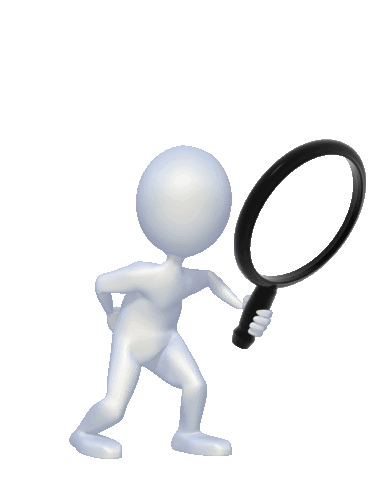 98
8
96
12
8
2
8
1
4
3)  9810 =
1428
ПЕРЕВОД ИЗ ДЕСЯТОИЧНОЙ С.С.
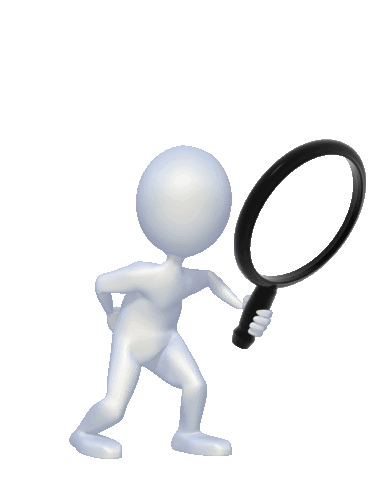 4)  18010 =
B416
180
16
176
11
4
ПЕРЕВОД ИЗ СИСТЕМЫ СЧИСЛЕНИЯ В С.С.
Для того чтобы перевести числа из системы счисления с основанием р в систему счисления с основанием q, число переводится из системы с основанием р в десятичную систему счисления, затем из десятичной системы переводится в систему с основанием q следующем методом:
ПЕРЕВОД ИЗ СИСТЕМЫ СЧИСЛЕНИЯ В С.С.
4)  10612 =
A015
A015
10612  = 1 · 122 + 6 · 120 =
   = 144 + 6 = 15010
150
15
15
10
0
A
ПЕРЕВОД МЕТОДАМИ ТЕТРАДА, ТРИАДА, ДИАДА
При переводе чисел в 2, 4, 8, 16-чных системах в отличие от вышеуказанных методов удобнее пользоваться методами диада, триада и тетрада. В методах диада, триада и тетрада  задачу "моста" выполняет двоичная система счисления. С помощью нижеследующих примеров можно понять сущность перевода.
ПЕРЕВОД МЕТОДАМИ ТЕТРАДА, ТРИАДА, ДИАДА
диада
триада
тетрада
ПЕРЕВОД МЕТОДАМИ ТЕТРАДА, ТРИАДА, ДИАДА
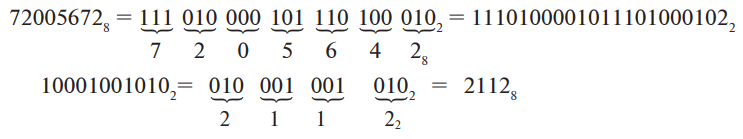 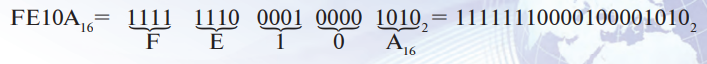 Задания для самостоятельной работы:
1. Прочитайте страницы  учебника 32-35.
2. Выполните перевод:
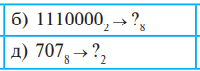 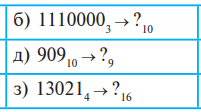 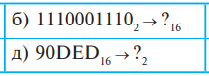